Forum des Clubs Cœur et Santé
Du Languedoc-Roussillon
17 Avril 2023
Projet en cours: FORMATION DES BENEVOLES FFC
Un parcours ambitieux adapté aux besoins des CCS et AC
Prendre le temps de se former
Au cours de ces formations : 


vous découvrirez la FFC et ses composantes (CCS, AC, siège)

vous renforcerez vos connaissances et vos compétences, 

vous prendrez du recul sur vos pratiques bénévoles,

vous partagerez vos expériences avec les autres bénévoles engagés dans l’association.
Un parcours de formation individualisé
Vous débuterez par des formations de découverte de de notre Fédération, son organisation, sa stratégie et ses champs d’intervention.


Ensuite, vous pourrez vous spécialiser dans un ou plusieurs domaines d’action selon vos engagements et vos responsabilités que vous  au sein de votre Club Cœur Santé et/ou Association régionale de Cardiologie.


En parallèle, vous vous initierez aussi à l’utilisation des outils informatiques mis à votre disposition.


Enfin, des formations de perfectionnement seront proposées pour approfondir vos connaissances, renforcer vos pratiques et mutualiser vos expériences.
Formations développées prioritairement
A noter que les intitulés et le contenu la liste ci-dessous ne sont pas définitifs à ce jour.

Découverte de la FFC
Rôle, missions et organisation des AC et CCS
Gestion et procédures comptables des AC et CCS
Gestion RH au sein des AC et CCS
Animer son CCS et/ou son AC
Financer ses activités au sein 
Recruter des bénévoles
Mener ses actions de prévention
Mettre en place une/des activité(s) de phase 3
Connaitre et maitriser les outils de communication de la FFC
Utiliser les outils de la FFC (hors communication)
Donner envie aux cardiologues de se mobiliser
Formats
LES FORMATIONS À DISTANCE 
Les sessions vont être développées prioritairement au format asynchrone. Elles seront accessibles via notre futur outil E-learning.

Cette nouvelle offre de formations distancielles sera proposée dans les mois à venir afin de s’adapter à vos envies, disponibilités et contraintes. Celles-ci pourront être en partie ou totalement sous ce nouveau format.

Elles seront complétées de séquences au format visio ZOOM, notamment sur les thèmes nécessitant un partage et une capitalisation d’expériences entre participants.


LES FORMATIONS EN PRÉSENTIEL 
En fonction des dynamiques et des besoins, certaines formations pourront se dérouler en présentiel. Elles se dérouleront en région ou à Paris.
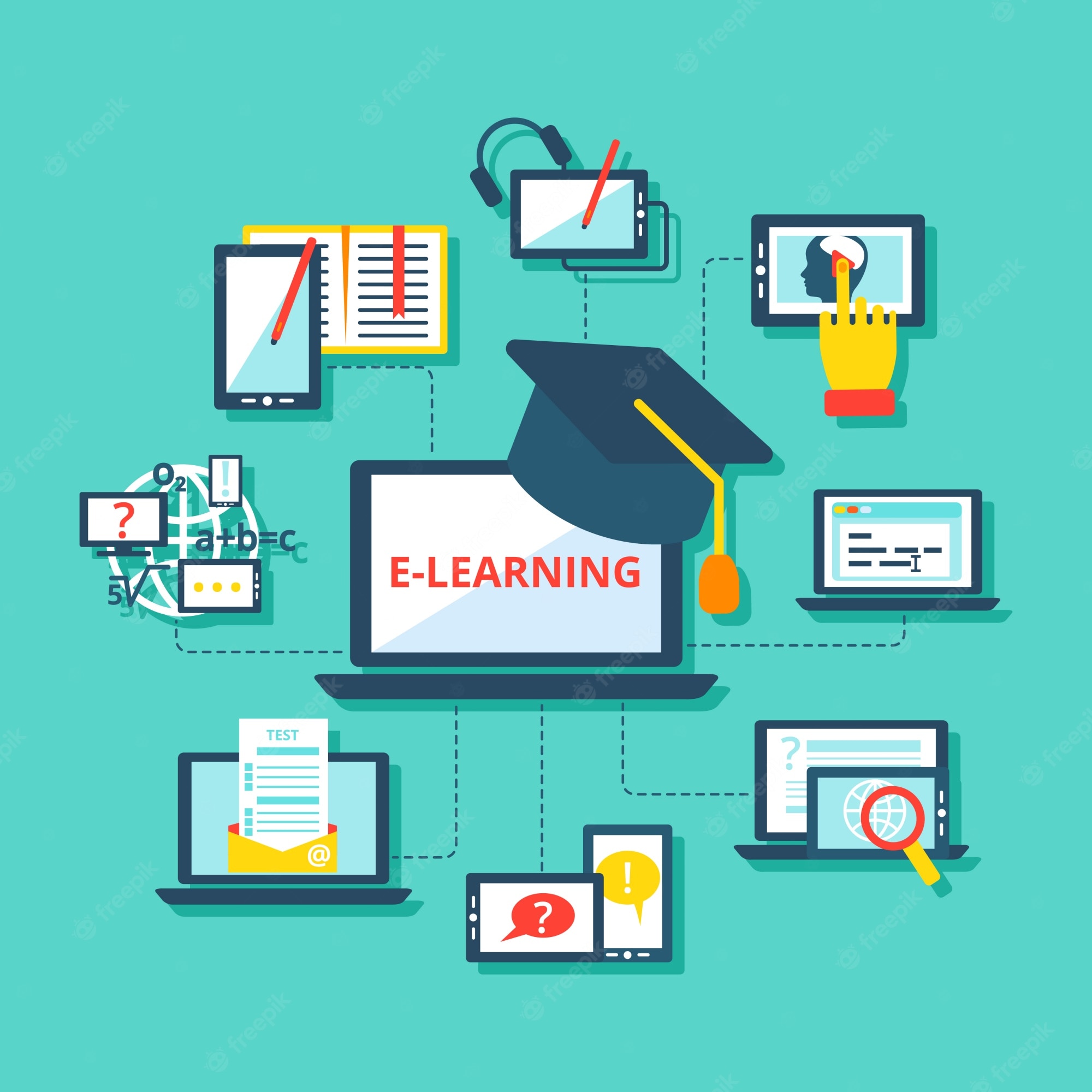 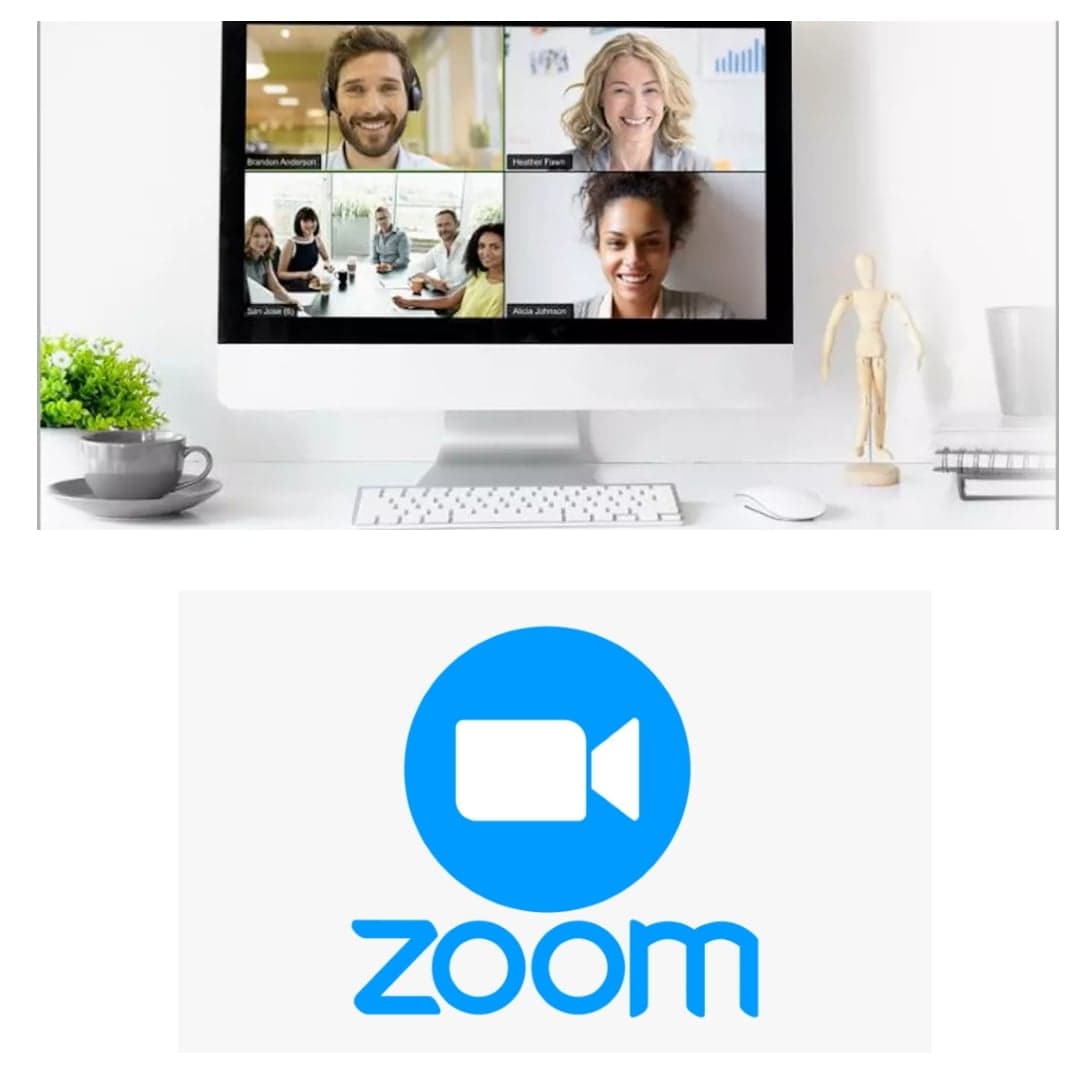 CONCLUSION
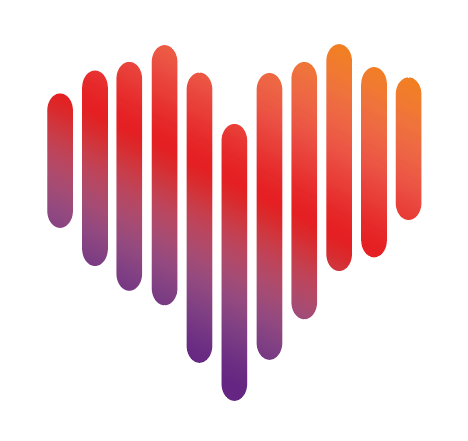 Merci pour votre attention

Avez-vous des questions ?
AC Languedoc-Rousillon
Forum des Clubs
7
17/04/2023
Merci d’être venu !